Accelerator operation and beam time 2023 – 2028…
S. Reimann, D. Severin
Outlook
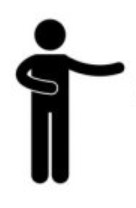 2023 Shutdown and engineering run
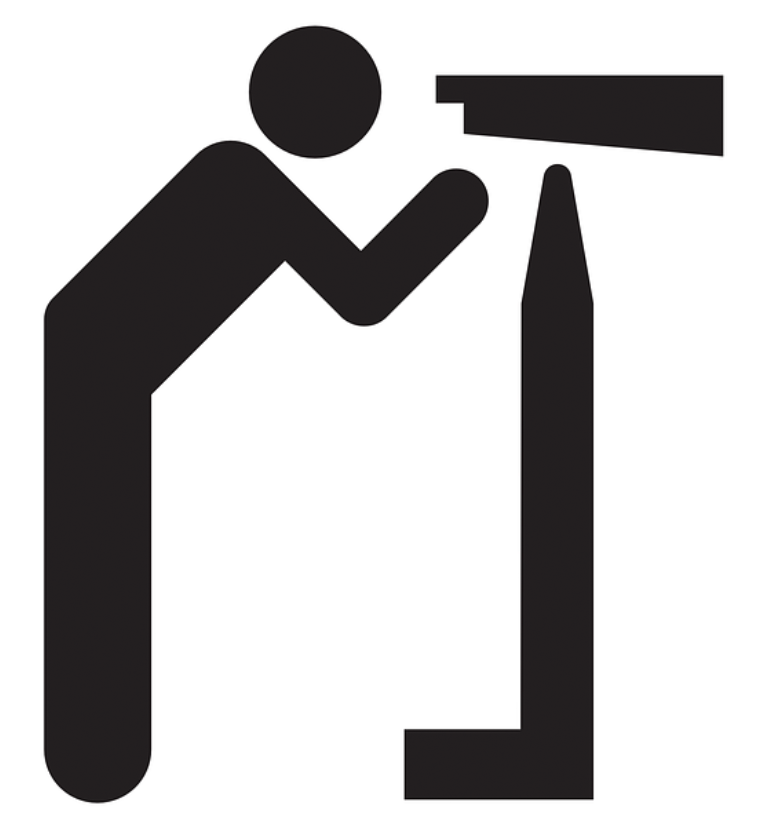 Next physics beam time blocks 2024+25
Operation perspectives
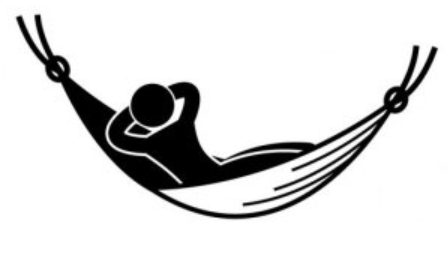 2
Stephan Reimann / Daniel Severin – 2nd GSI/FAIR Research Retreat 2023
Shutdown Status
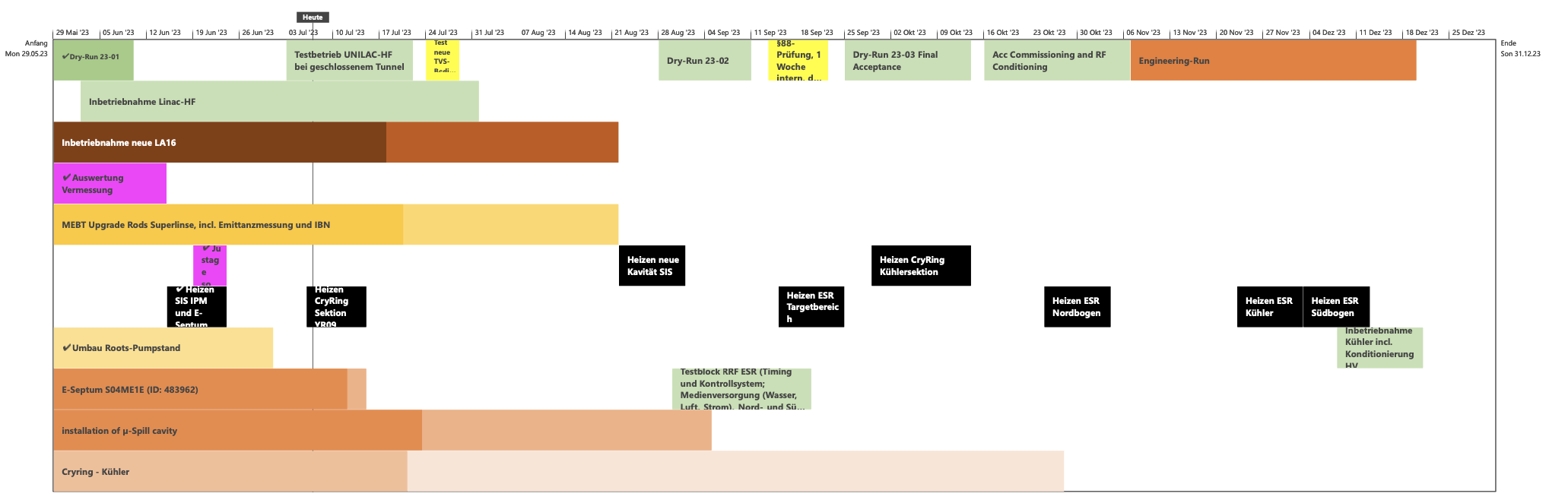 LA16 Air Cooling System finished and commissioning is ongoing
Roots pumps stand (UNILAC stripper area) 
Unilac super lens rods are exchanged
SIS18 µ-Spill Cavity is installed and ready for first test in Eng.-Run
SIS18 e-Septum is repaired
Cryring will be ready for operation by end of October
ESR will be ready for operation by Dec. 18th
this is our main risk, sothe process is closely controlled by operations
management
3
Stephan Reimann / Daniel Severin – 2nd GSI/FAIR Research Retreat 2023
Engineering Run 2023
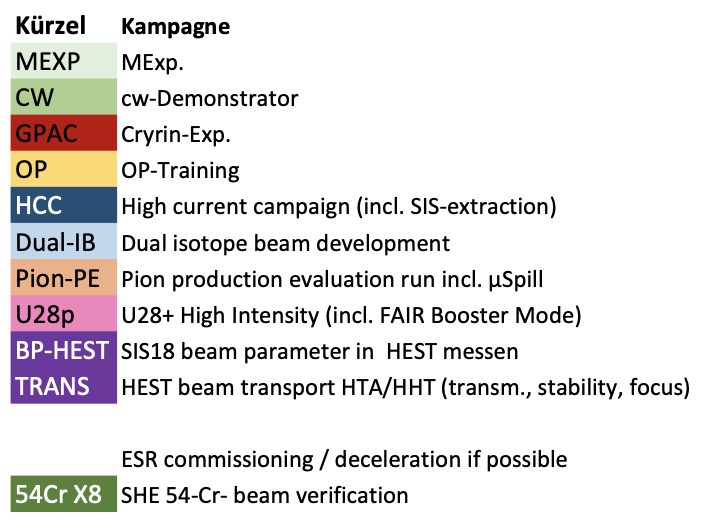 framework plan coordinated
machine studies proposals evaluated and prioritized
detailed planning is ongoing
4
Stephan Reimann / Daniel Severin – 2nd GSI/FAIR Research Retreat 2023
RED input for Engineering run 2023
Er-beam verification
208-Pb high rate (1Hz)
SHE: 54-Cr beam verification
High current campaign ( incl. extraction)
Dual isotope beam development for medical physics
Pion production evaluation run for HADES incl. µ-spill
Spill structure
HEST beam transport HTA, HHT (transmission, stability, focus)
FRS re-commissioning
ESR – HTA beam transport
FRS-ESR beam transport
SIS-ESR beam transport for 2nd beams
ESR deceleration and isochronous mode
SIS-ESR-CRY optimization aiming for CRY int. increase
HITRAP commissioning

DESPEC: detector tests
parallel beam for Cryring experiments with local source
ACC Topics

operator training and Trans FAIR integration
FAIR booster mode
test operation for FAIR in-kind contributions
measurement of standard beam parameters behind SIS18
open slots for prioritized machine experiments
parallel beam for cw-demonstrator operation
Last RED retreat
5
Stephan Reimann / Daniel Severin – 2nd GSI/FAIR Research Retreat 2023
Outlook
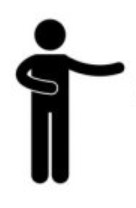 2023 Shutdown and engineering run
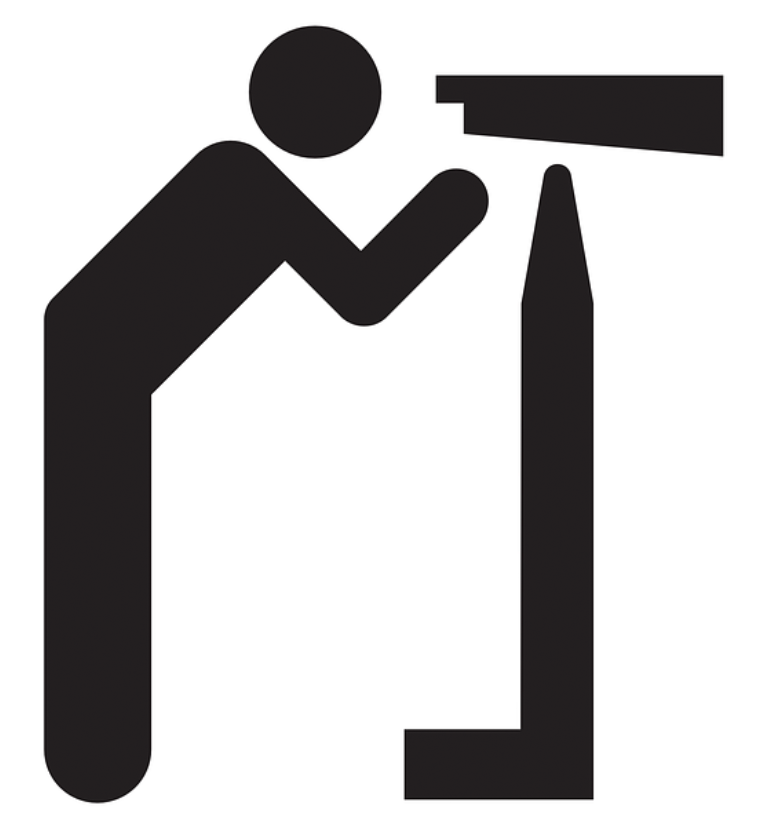 Next physics beam time blocks 2024+25
Operation perspectives
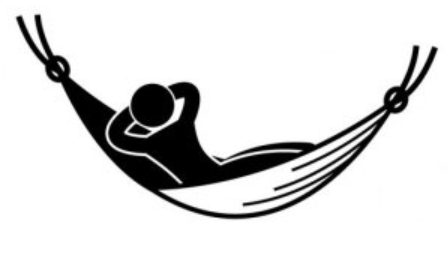 6
Stephan Reimann / Daniel Severin – 2nd GSI/FAIR Research Retreat 2023
Beam time schedule 2024 v5
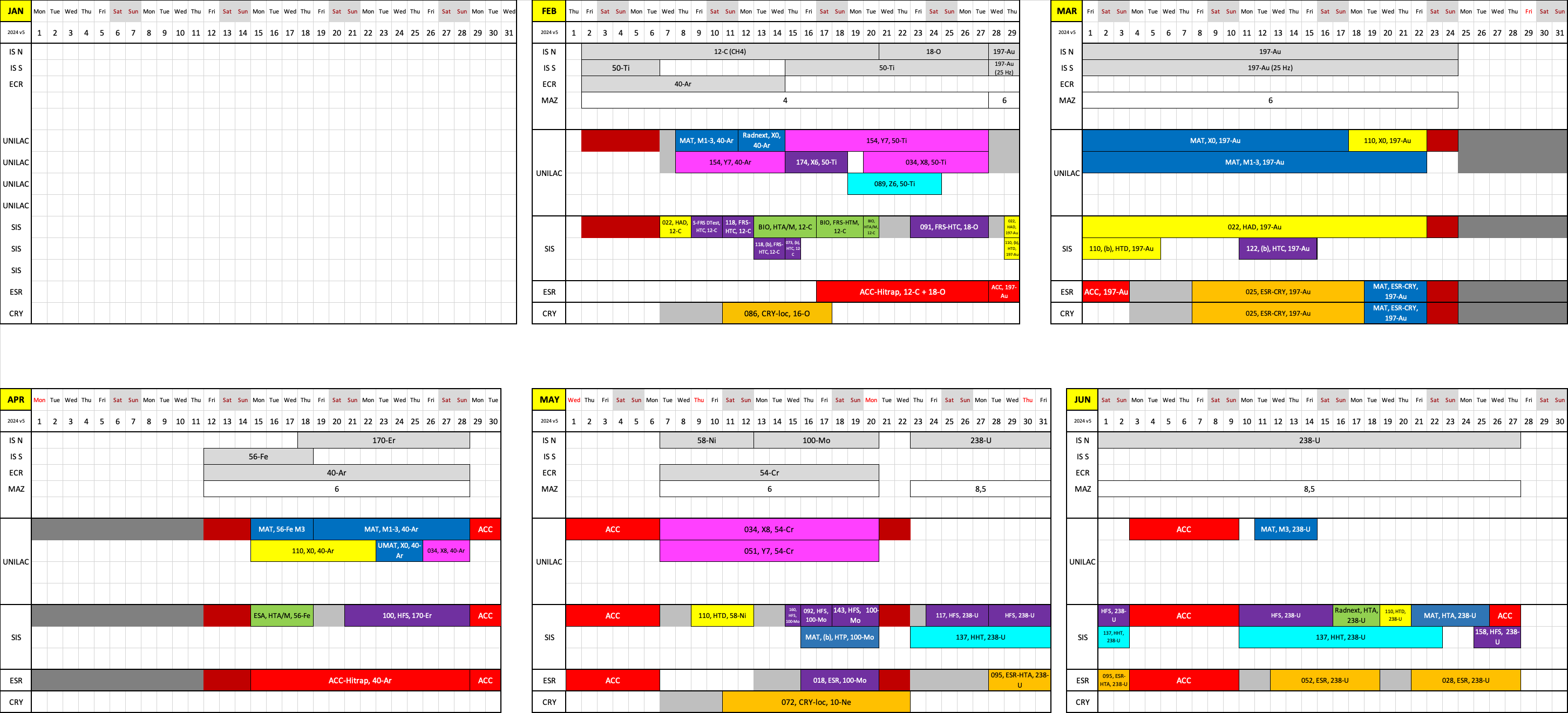 7
Stephan Reimann / Daniel Severin – 2nd GSI/FAIR Research Retreat 2023
Beam time schedule 2025 v2
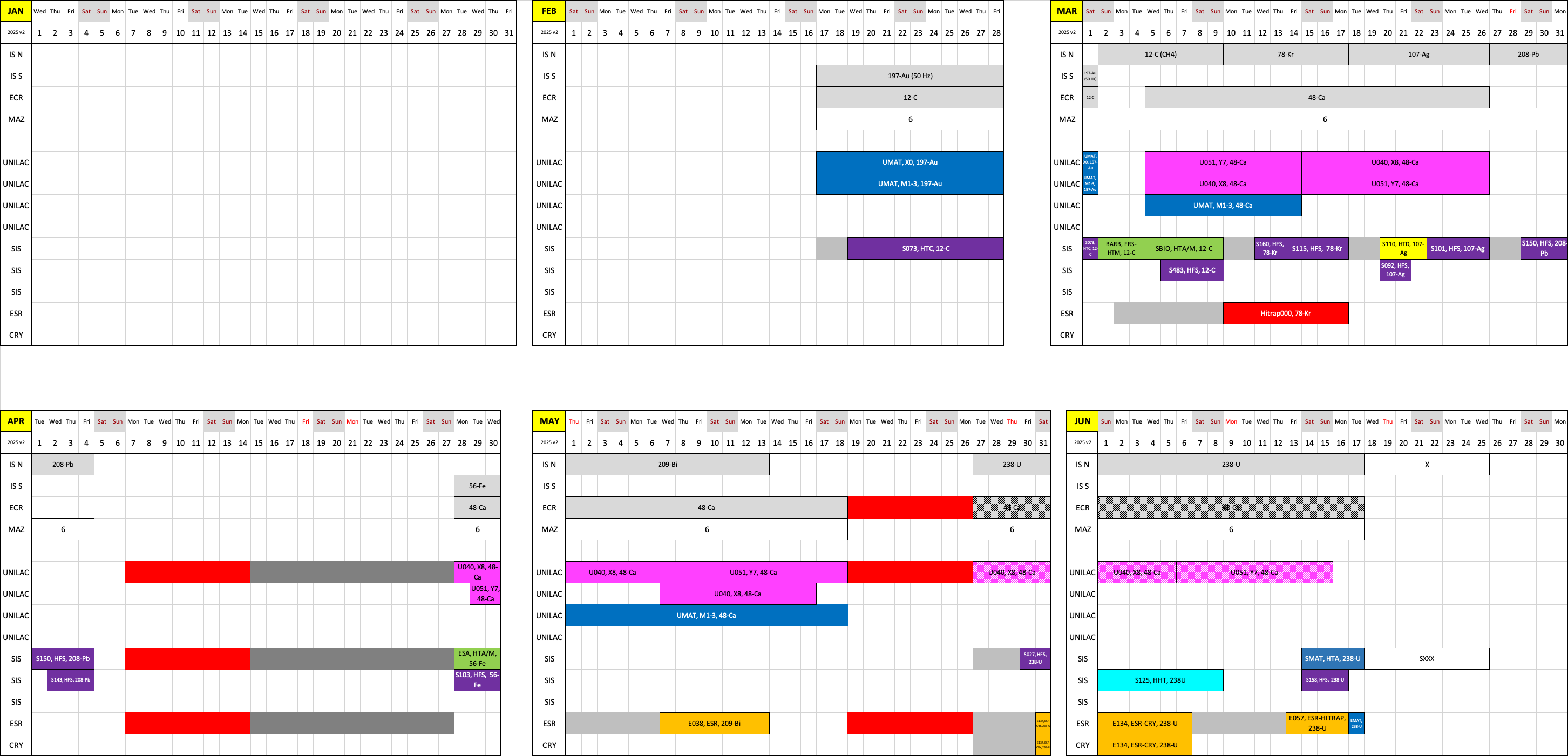 8
Stephan Reimann / Daniel Severin – 2nd GSI/FAIR Research Retreat 2023
Outlook
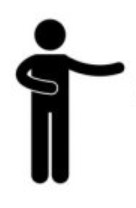 2023 Shutdown and engineering run
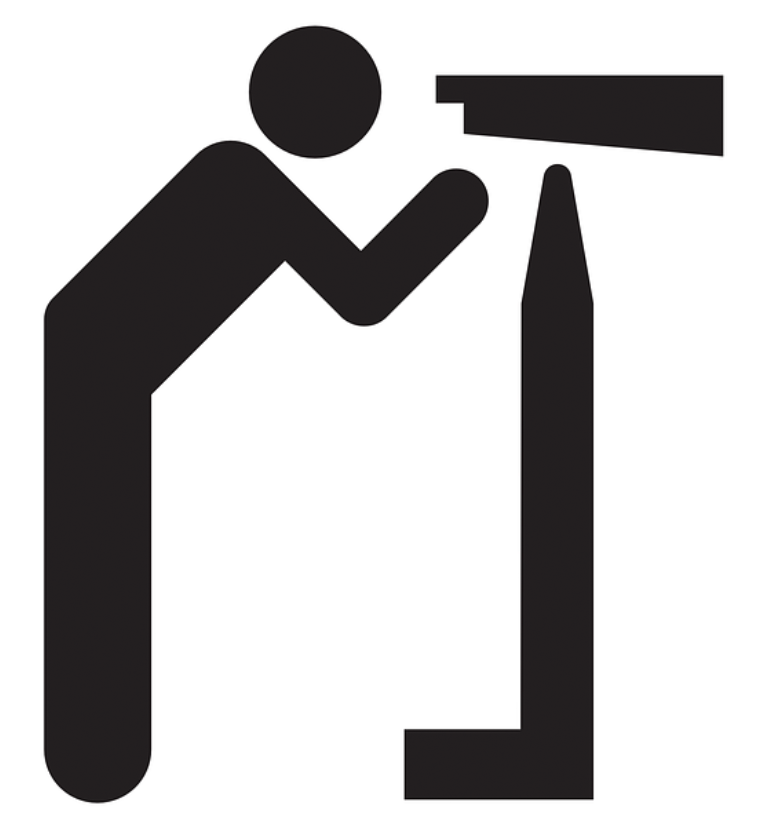 Next physics beam time blocks 2024+25
Operation perspectives
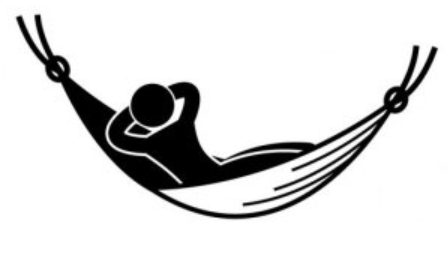 9
Stephan Reimann / Daniel Severin – 2nd GSI/FAIR Research Retreat 2023
Draft!
Update 2023 (proposal RED)
FAIR/GSI strategic operation scenario towards FS+
Acc. Operation total / days
restricted shutdown
140
90
140
44
90
200
240
240
100
134
Facility availability
SIS18  SFRS  NUSTAR
Main physics beam time/ days
SIS100  SFRS  NUSTAR
100
30
180
180
30
0
100
100
107
80
SIS100 –> CBM
m
Parasitic physics beam time/ days
30
30
40
107
UNILAC  EH, SIS18  TH, EX, FRS, ESR  HITRAP, Cryring
Project phases
FAIR Installation of Accelerator Components
FAIR Hardware Commissioning
PCP reached
FCC needed
FAIR Beam Commissioning
Last RED retreat
2024
2025
2027
2028
2029
2026
2022
2023
2030
Early Science & First Science+
Early Science
FAIR Phase 0
10
10
Stephan Reimann / Daniel Severin – 2nd GSI/FAIR Research Retreat 2023
Update 2023 (proposal RED)
FAIR/GSI strategic operation scenario towards FS+
beam time
Acc. Operation total / days
restricted shutdown
140
90
140
44
90
200
240
240
100
134
Facility availability
SIS18  SFRS  NUSTAR
beam time
Physics beam time/ days
SIS100  SFRS  NUSTAR
120*
180
180
140*
0
100
100
107
80
SIS100 –> CBM
*includes shared blocks with parallel FAIR com.
UNILAC  EH, SIS18  TH, EX, FRS, ESR  HITRAP, Cryring
Project phases (ES, FS, FS+)
FCC needed
FAIR Installation of Accelerator Components
PCP reached
FAIR Hardware Commissioning
FAIR Beam Commissioning
early science (ES) 
first science (FS) 
first science + (FS+) 
Last RED retreat
2024
2025
2027
2028
2029
2026
2022
2023
2030
Early Science & First Science+
Early Science
FAIR Phase 0
11
11
Stephan Reimann / Daniel Severin – 2nd GSI/FAIR Research Retreat 2023
2023 (ACC proposal from last research retreat)
FAIR/GSI strategic operation scenario towards FS+
beam time
Acc. Operation total / days
restricted shutdown
140
90
140
44
90
200
240
240
90
134
Facility availability
SIS18  SFRS  NUSTAR
beam time
Physics beam time/ days
SIS100  SFRS  NUSTAR
min 30*
min 30*
min 100*
180
180
0
100
100
107
60
SIS100 –> CBM
*number of days to be announced for PAC call
(share is reduced due to FAIR commissioning)
UNILAC  EH, SIS18  TH, EX, FRS, ESR  HITRAP, Cryring
Project phases (ES, FS, FS+)
FCC needed
FAIR Installation of Accelerator Components
PCP reached
FAIR Hardware Commissioning
FAIR Beam Commissioning
early science (ES) 
first science (FS) 
first science + (FS+) 
Last RED retreat
2024
2025
2027
2028
2029
2026
2022
2023
2030
Early Science & First Science+
Early Science
FAIR Phase 0
12
12
Stephan Reimann / Daniel Severin – 2nd GSI/FAIR Research Retreat 2023
ACC/FAIR Developments in schedule since last research retreat
FAIR project Re-baselining lead to changes in commissioning timeline

FCC is planned to be ready for operation Q1 2026

In 2026 new UNILAC control system will be in operation for the first time in a production run

adoptions 
13
Stephan Reimann / Daniel Severin – 2nd GSI/FAIR Research Retreat 2023
2023 (FAIR Re-Baselining update)
FAIR/GSI strategic operation scenario towards FS+
beam time
Acc. Operation total / days
restricted shutdown
140
90
140
44
90
200
240
240
90
134
Facility availability
SIS18  SFRS  NUSTAR
beam time
Physics beam time/ days
SIS100  SFRS  NUSTAR
min 30*
min 30*
min 100*
180
180
0
100
100
107
60
SIS100 –> CBM
*number of days to be announced for PAC call
(share is reduced due to FAIR commissioning)
UNILAC  EH, SIS18  TH, EX, FRS, ESR  HITRAP, Cryring
Project phases (ES, FS, FS+)
FCC OP ready
UNILAC CS ready
FAIR Installation of Accelerator Components
PCP reached
FAIR Hardware Commissioning
FAIR Beam Commissioning
early science (ES) 
first science (FS) 
first science + (FS+) 
2024
2025
2027
2028
2029
2026
2022
2023
2030
Early Science & First Science+
Early Science
FAIR Phase 0
14
14
Stephan Reimann / Daniel Severin – 2nd GSI/FAIR Research Retreat 2023
DRAFT (opportunity for more physics)
FAIR/GSI strategic operation scenario towards FS+
beam time
Acc. Operation total / days
restricted shutdown
140
90
140
44
100
200
240
240
90
134
Facility availability
SIS18  SFRS  NUSTAR
beam time
Physics beam time/ days
SIS100  SFRS  NUSTAR
70
min 30*
min 120*
180
180
0
100
100
107
60
SIS100 –> CBM
run to fail
*number of days to be announced for PAC call
(share is reduced due to FAIR commissioning)
UNILAC  EH, SIS18  TH, EX, FRS, ESR  HITRAP, Cryring
Project phases (ES, FS, FS+)
FCC OP ready
UNILAC CS ready
FAIR Installation of Accelerator Components
DR
PCP reached
FAIR Hardware Commissioning
FAIR Beam Commissioning
early science (ES) 
first science (FS) 
first science + (FS+) 
2024
2025
2027
2028
2029
2026
2022
2023
2030
Early Science & First Science+
Early Science
FAIR Phase 0
15
15
Stephan Reimann / Daniel Severin – 2nd GSI/FAIR Research Retreat 2023
DRAFT (ACC proposal for engineering run in 2026)
FAIR/GSI strategic operation scenario towards FS+
beam time
Acc. Operation total / days
restricted shutdown
140
90
140
44
100
200
240
240
134
90
Facility availability
SIS18  SFRS  NUSTAR
beam time
Physics beam time/ days
SIS100  SFRS  NUSTAR
70
min 30*
min 120*
180
180
0
100
100
107
0
SIS100 –> CBM
engineering-runs
run to fail
*number of days to be announced for PAC call
(share is reduced due to FAIR commissioning)
UNILAC  EH, SIS18  TH, EX, FRS, ESR  HITRAP, Cryring
Project phases (ES, FS, FS+)
FCC OP ready
UNILAC CS ready
FAIR Installation of Accelerator Components
DR
PCP reached
FAIR Hardware Commissioning
FAIR Beam Commissioning
early science (ES) 
first science (FS) 
first science + (FS+) 
2024
2025
2027
2028
2029
2026
2022
2023
2030
Early Science & First Science+
Early Science
FAIR Phase 0
16
16
Stephan Reimann / Daniel Severin – 2nd GSI/FAIR Research Retreat 2023
DRAFT (possible compensation)
FAIR/GSI strategic operation scenario towards FS+
beam time
Acc. Operation total / days
90
140
90
140+30
44
100
200
240
240
134
90
Facility availability
SIS18  SFRS  NUSTAR
beam time
Physics beam time/ days
SIS100  SFRS  NUSTAR
70
min 30*
min 120*
180
180
50
0
100
100+30
107
0
SIS100 –> CBM
engineering-runs
run to fail
*number of days to be announced for PAC call
(share is reduced due to FAIR commissioning)
UNILAC  EH, SIS18  TH, EX, FRS, ESR  HITRAP, Cryring
Project phases (ES, FS, FS+)
FCC OP ready
UNILAC CS ready
FAIR Installation of Accelerator Components
DR
PCP reached
FAIR Hardware Commissioning
FAIR Beam Commissioning
early science (ES) 
first science (FS) 
first science + (FS+) 
2024
2025
2027
2028
2029
2026
2022
2023
2030
Early Science & First Science+
Early Science
FAIR Phase 0
17
17
Stephan Reimann / Daniel Severin – 2nd GSI/FAIR Research Retreat 2023
DRAFT (fire protection renovation EH)
FAIR/GSI strategic operation scenario towards FS+
beam time
Acc. Operation total / days
90
140
90
8 months
fire protection renovation
EH
140+30
90
44
100
200
240
240
134
Facility availability
SIS18  SFRS  NUSTAR
beam time
Physics beam time/ days
SIS100  SFRS  NUSTAR
70
min 30*
min 120*
180
180
0
50
0
100
100+30
107
SIS100 –> CBM
engineering-runs
run to fail
*number of days to be announced for PAC call
(share is reduced due to FAIR commissioning)
UNILAC  EH, SIS18  TH, EX, FRS, ESR  HITRAP, Cryring
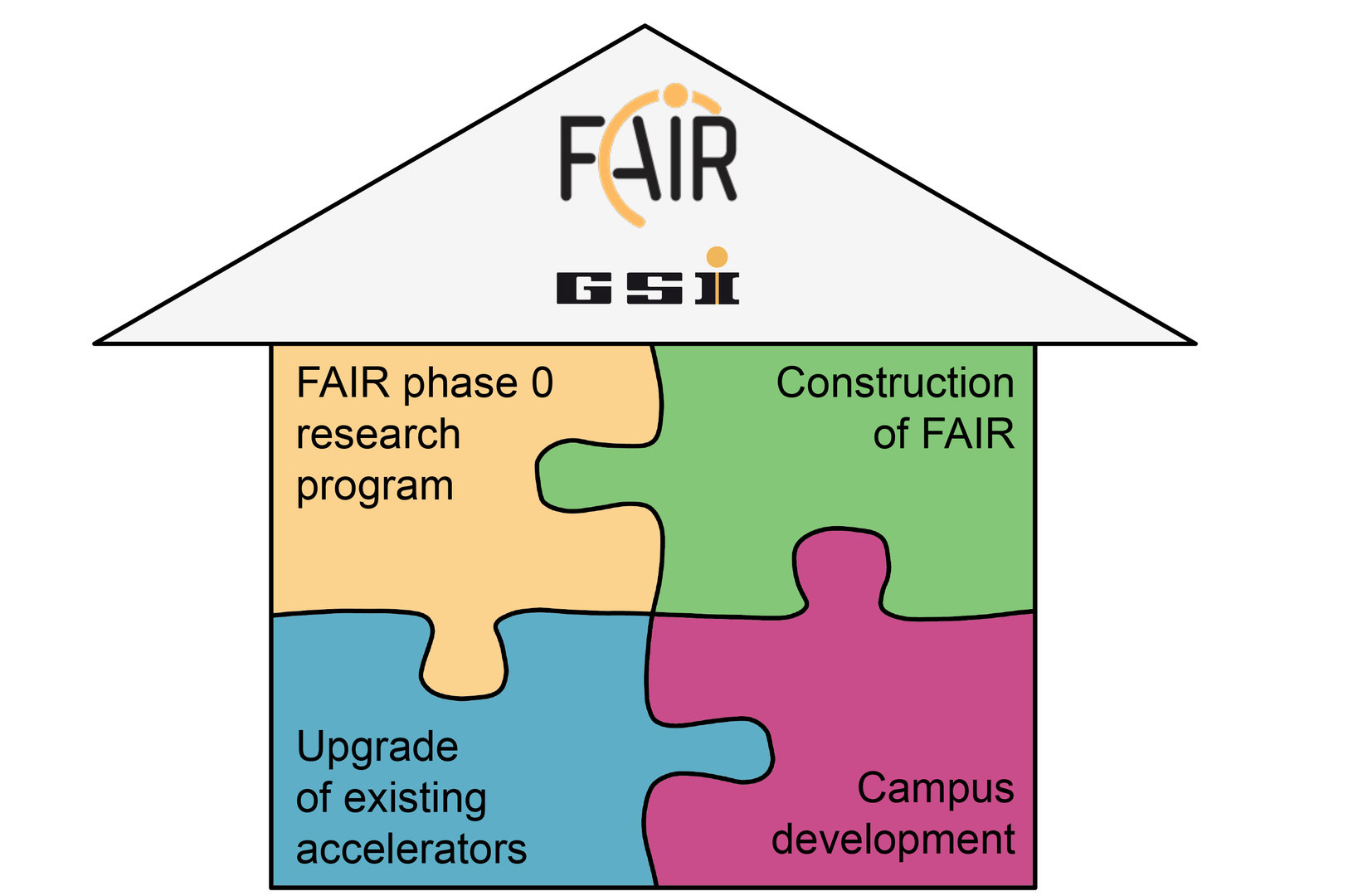 Project phases (ES, FS, FS+)
FCC OP ready
UNILAC CS ready
FAIR Installation of Accelerator Components
DR
PCP reached
FAIR Hardware Commissioning
now 
included
FAIR Beam Commissioning
early science (ES) 
first science (FS) 
still 
missing
first science + (FS+) 
2024
2025
2027
2028
2029
2026
2022
2023
2030
Early Science & First Science+
Early Science
FAIR Phase 0
18
18
Stephan Reimann / Daniel Severin – 2nd GSI/FAIR Research Retreat 2023